Государственное бюджетное общеобразовательное учреждение Самарской области средняя общеобразовательная школа №2 ж.-д.                    ст. Шентала муниципального района Шенталинский Самарской области                СП  ДС «Теремок»
Все профессии важны,
все профессии
нужны
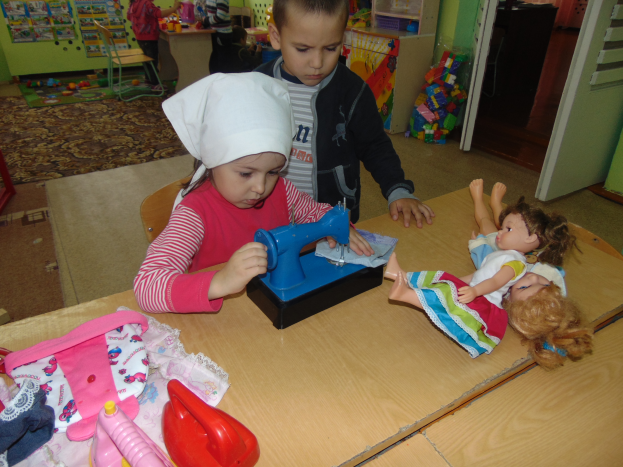 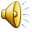 Приобщение детей к труду взрослых рассматривается в контексте проблем трудового воспитания, формирования моральных качеств и развития личности дошкольника. Знания о профессиях обогащают компетентность, способствуют воспитанию у ребят трудолюбия, чувства уважения к труду.
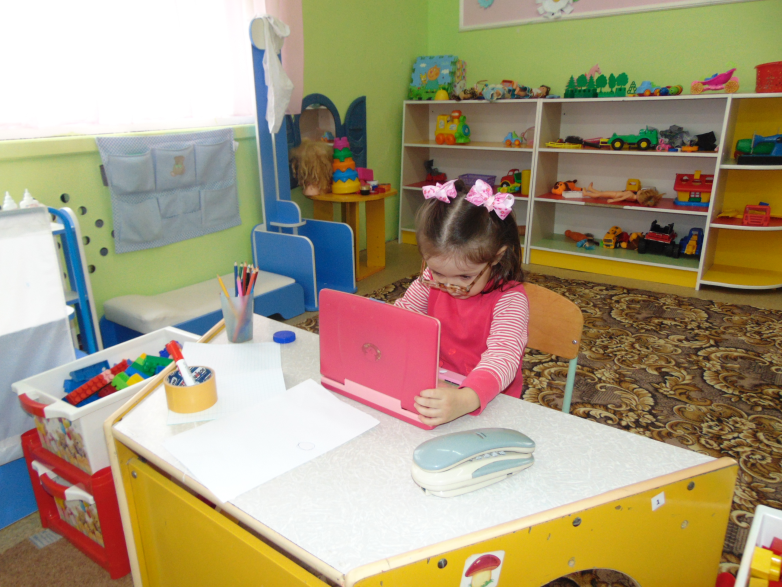 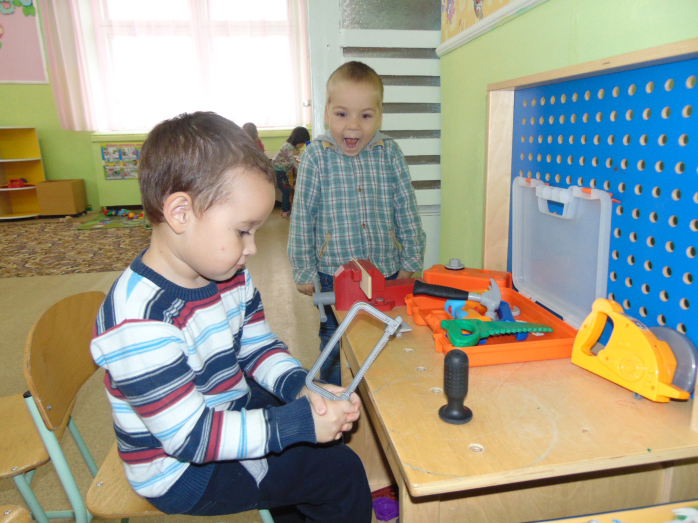 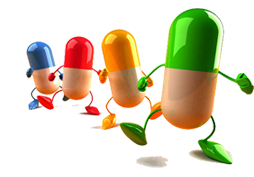 «Юный токарь»
«Юный блогер»
Актуальность данной темы обусловлена тем, что уже в дошкольном возрасте у детей возникает интерес к трудовой деятельности людей, результатам труда, отношения к труду. Удовлетворяя его, ребенок получает такие знания, которые обеспечивают понимание задач общества, места каждого человека в решении этих задач, понимание значения труда в жизни общества и каждого человека.
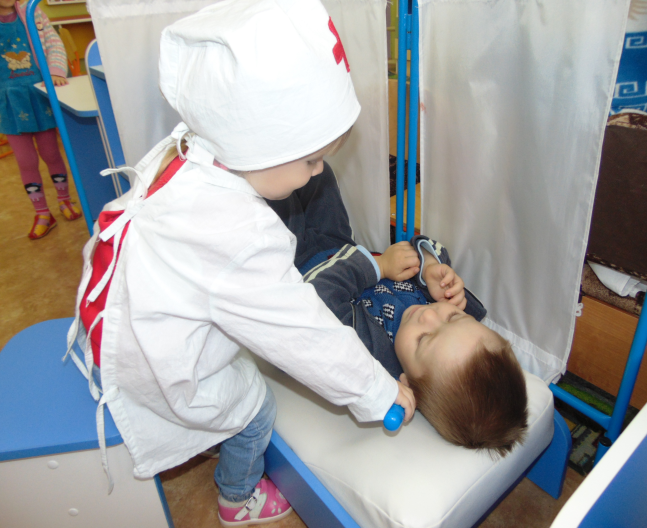 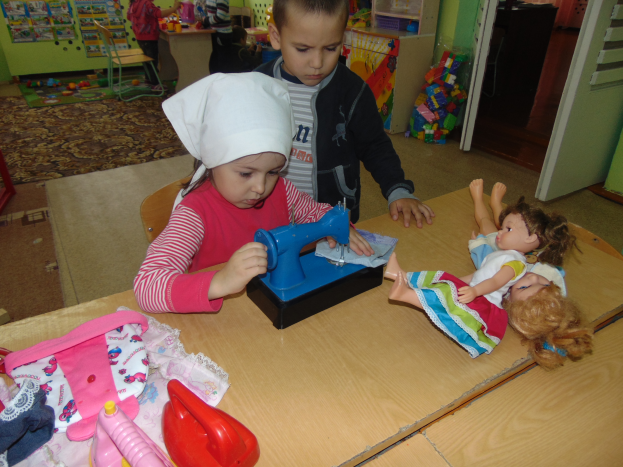 «Врач»
«Модельер-дизайнер»
Центральное место в работе  по ранней профориентации детей дошкольного возраста, отводится игре. Одними из основных видов являются сюжетно-ролевые, дидактические игры. Они позволяют расширить представления детей о разнообразной деятельности взрослых, их взаимоотношениях  с другими людьми, о профессиях, используемых орудиях труда.
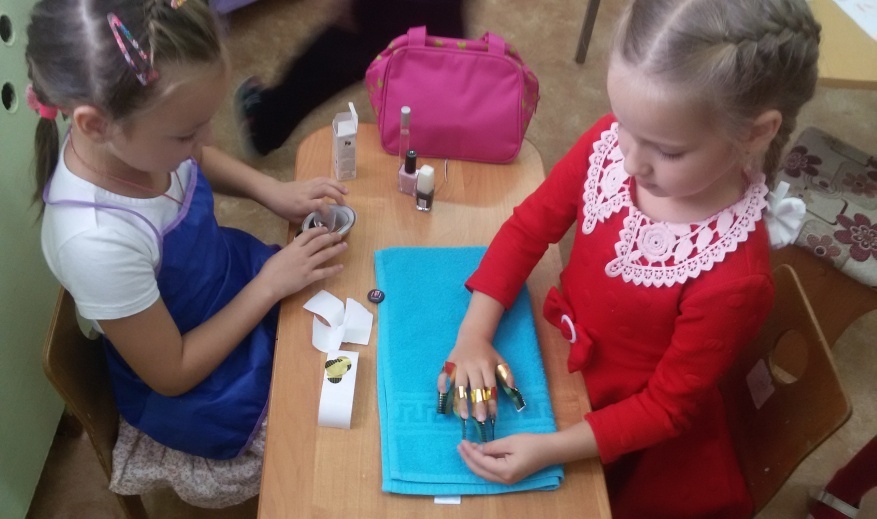 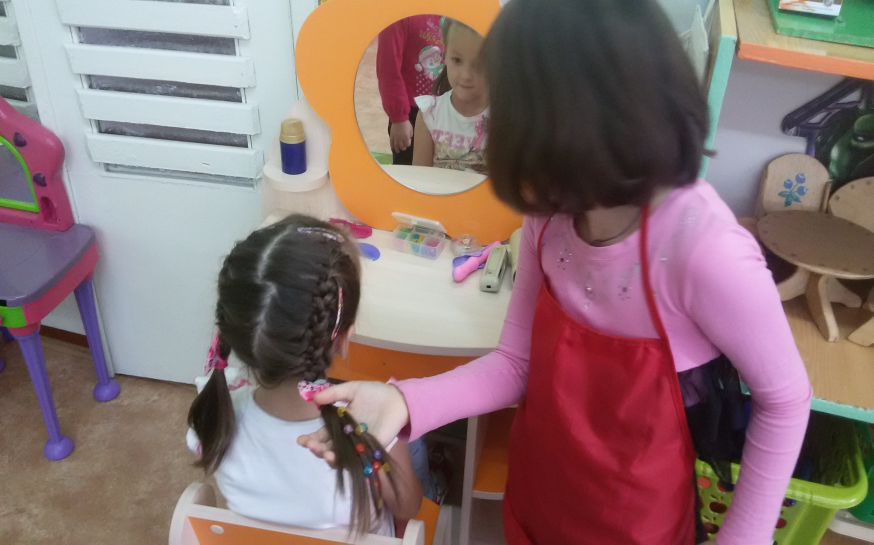 «Мастер ногтевого сервиса»
«Парикмахер»
Непринужденно играя, ребята знакомятся с множеством специальностей.
«Строители. Железнодорожный вокзал будущего»
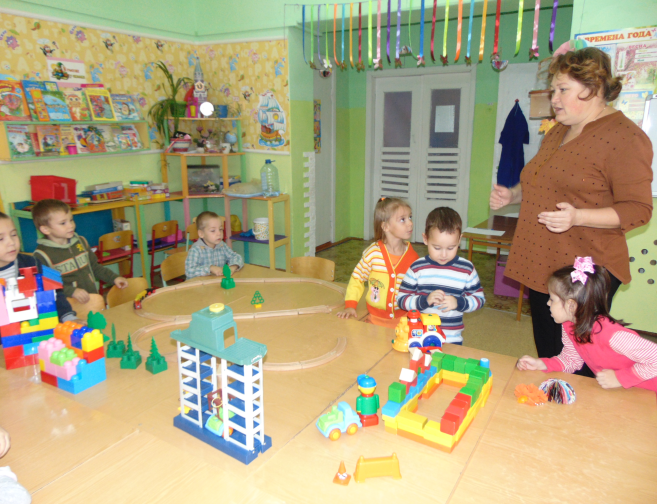 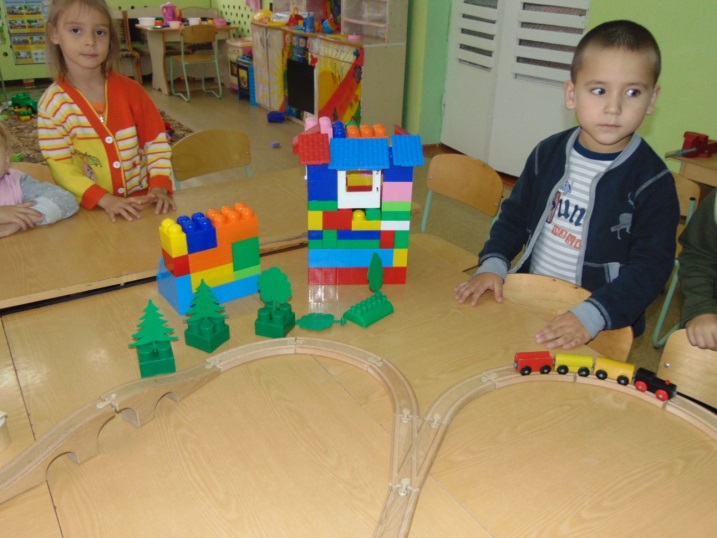 «Машинист»
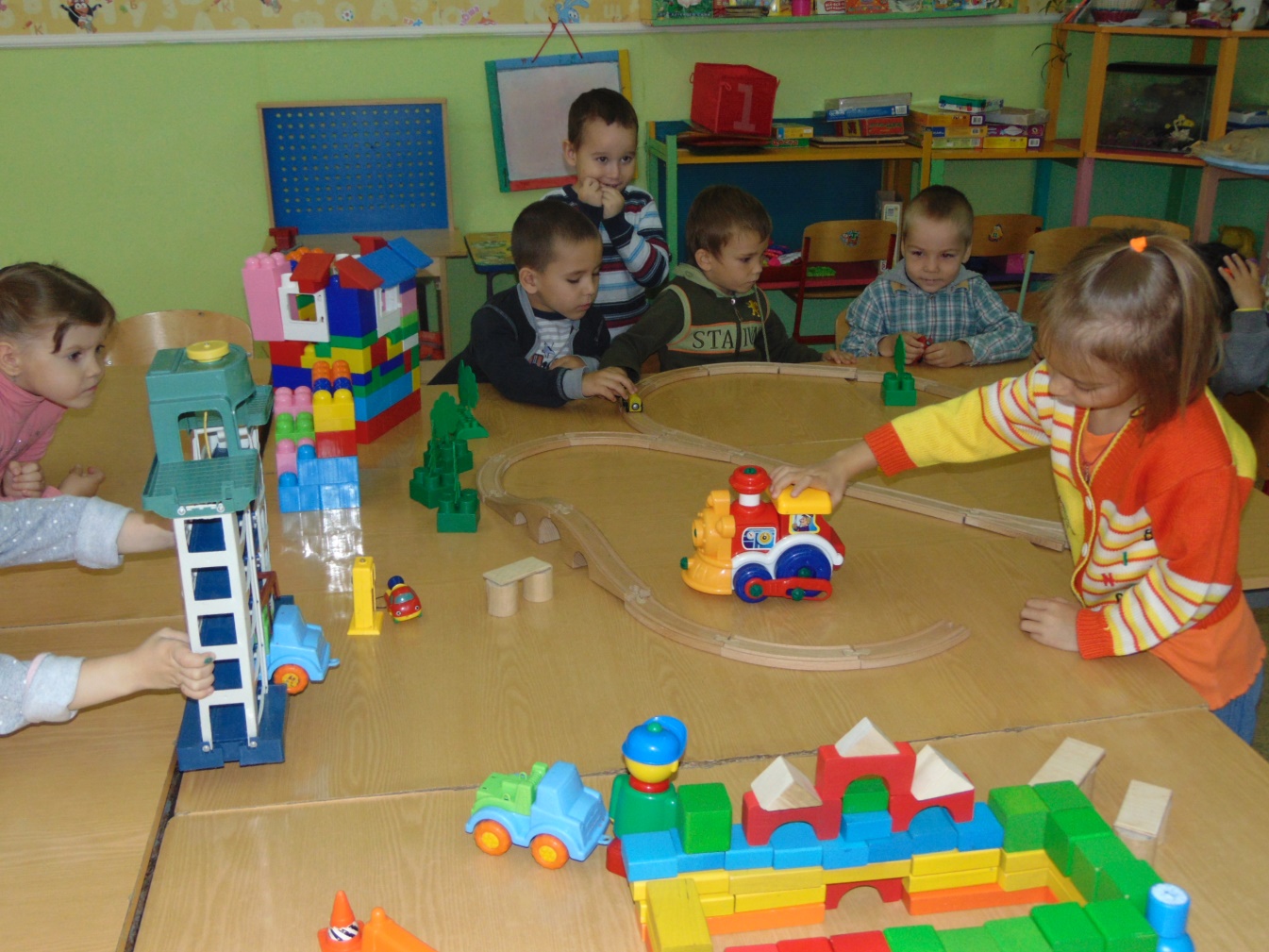 «Массажный кабинет»
«Все о профессии инспектора ГИБДД»
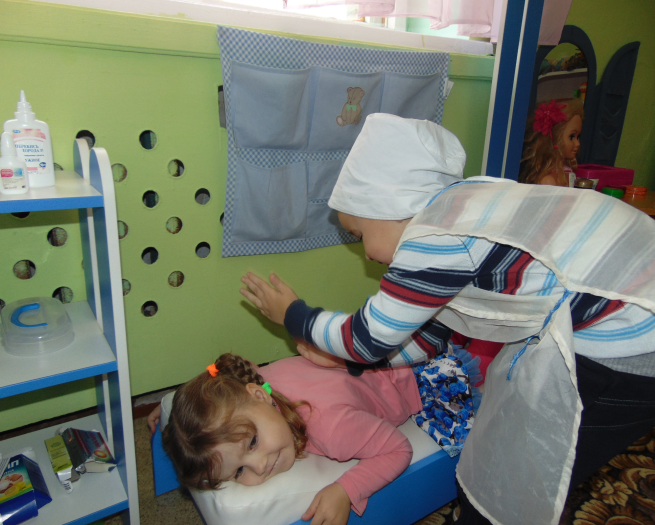 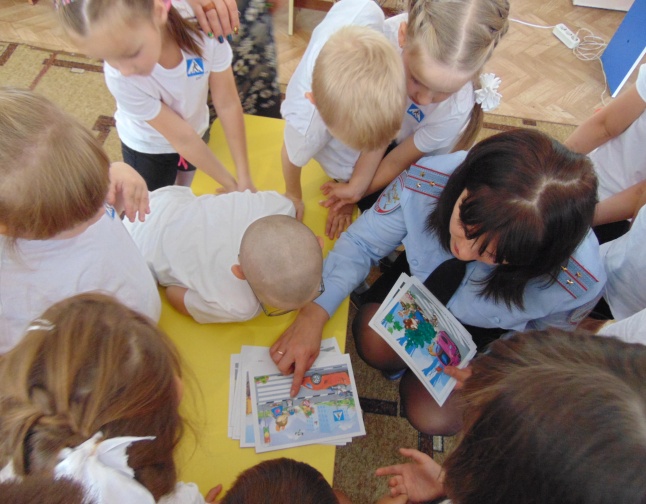 «Повар»
«Мы – артисты»
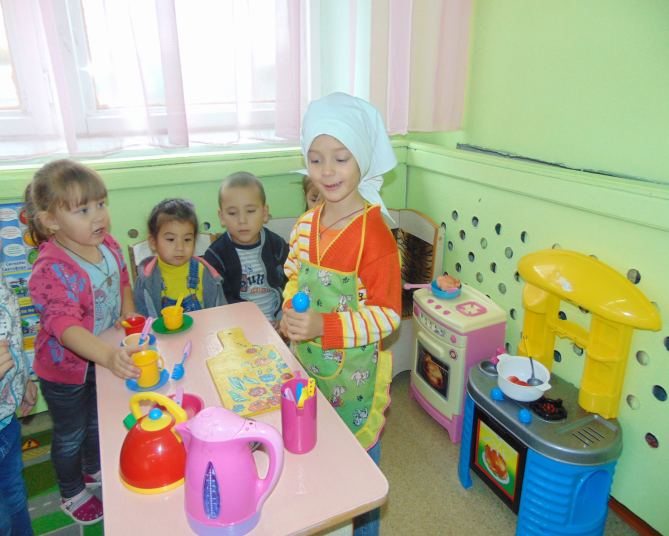 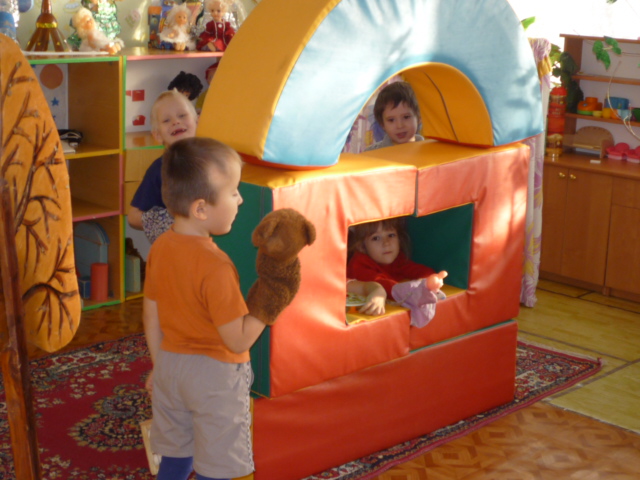 «Юный эколог»
«Я - водитель»
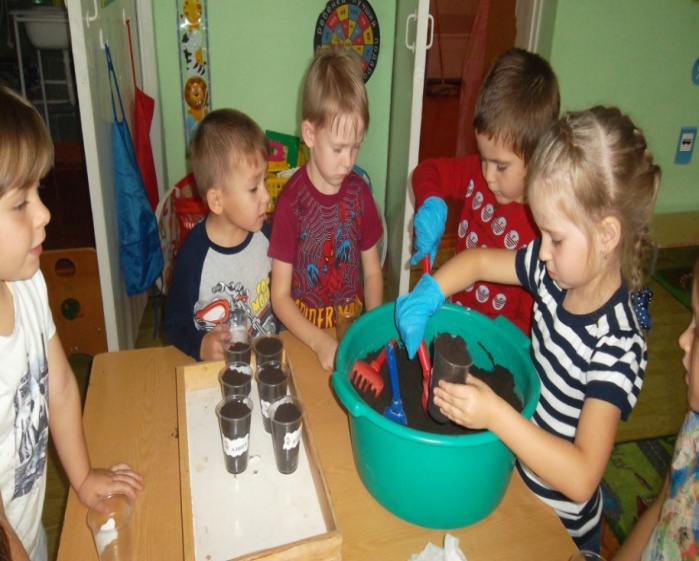 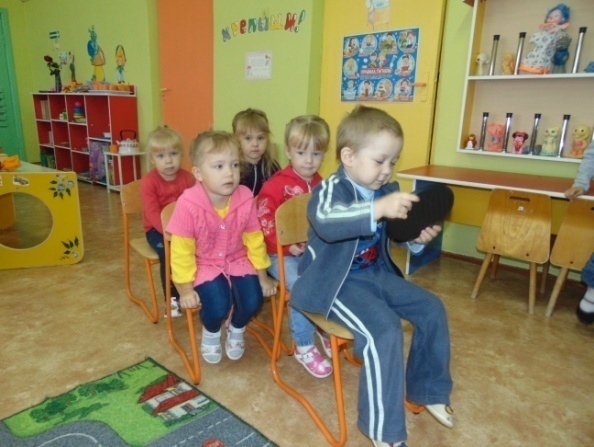 Систематическое участие ребенка в труде взрослых играет огромную роль в его развитии. Он учится у родителей правильным трудовым приемам, в совместном труде возникает обмен мнениями, проявляются чувства ребенка, что важно для формирования у него положительного отношения к труду.
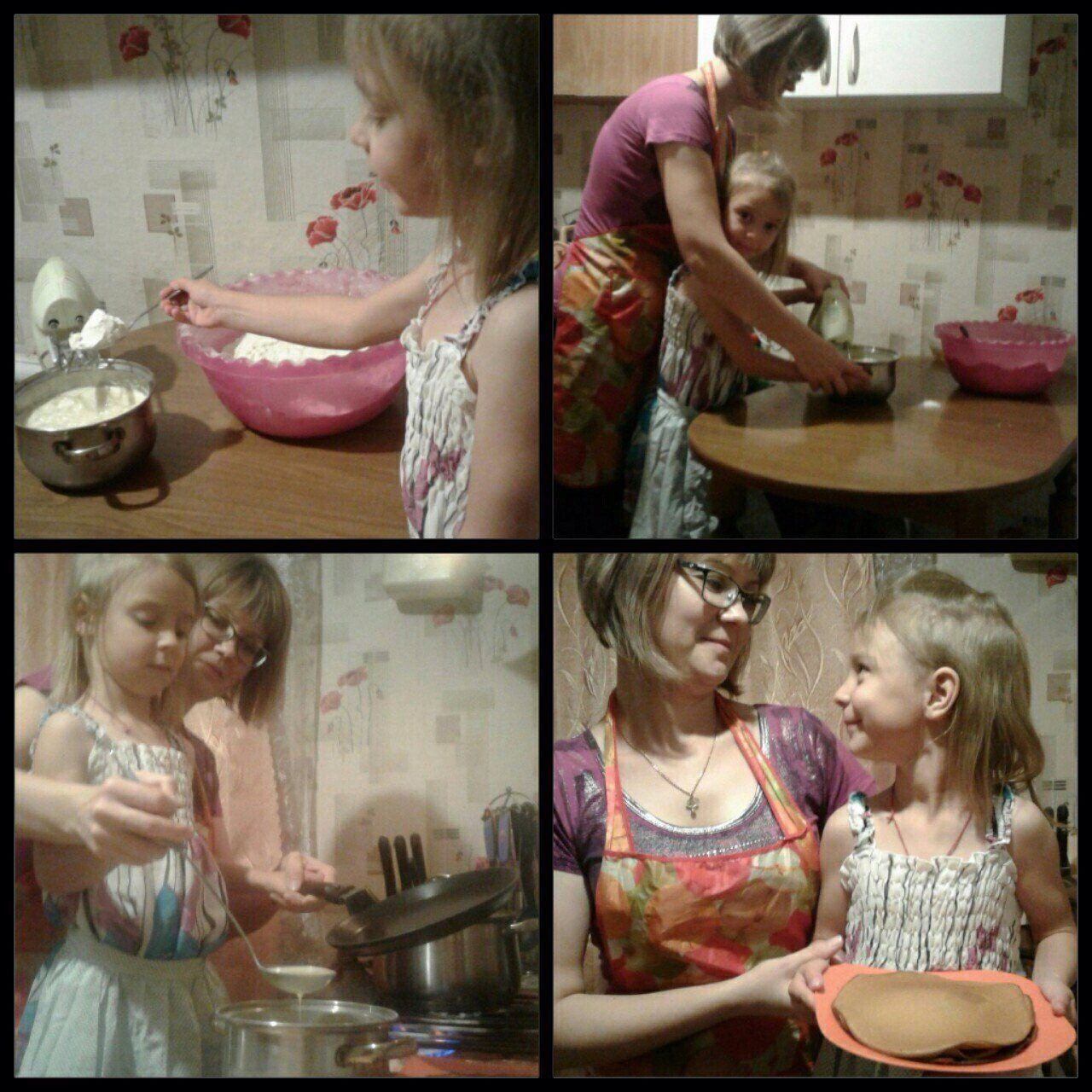 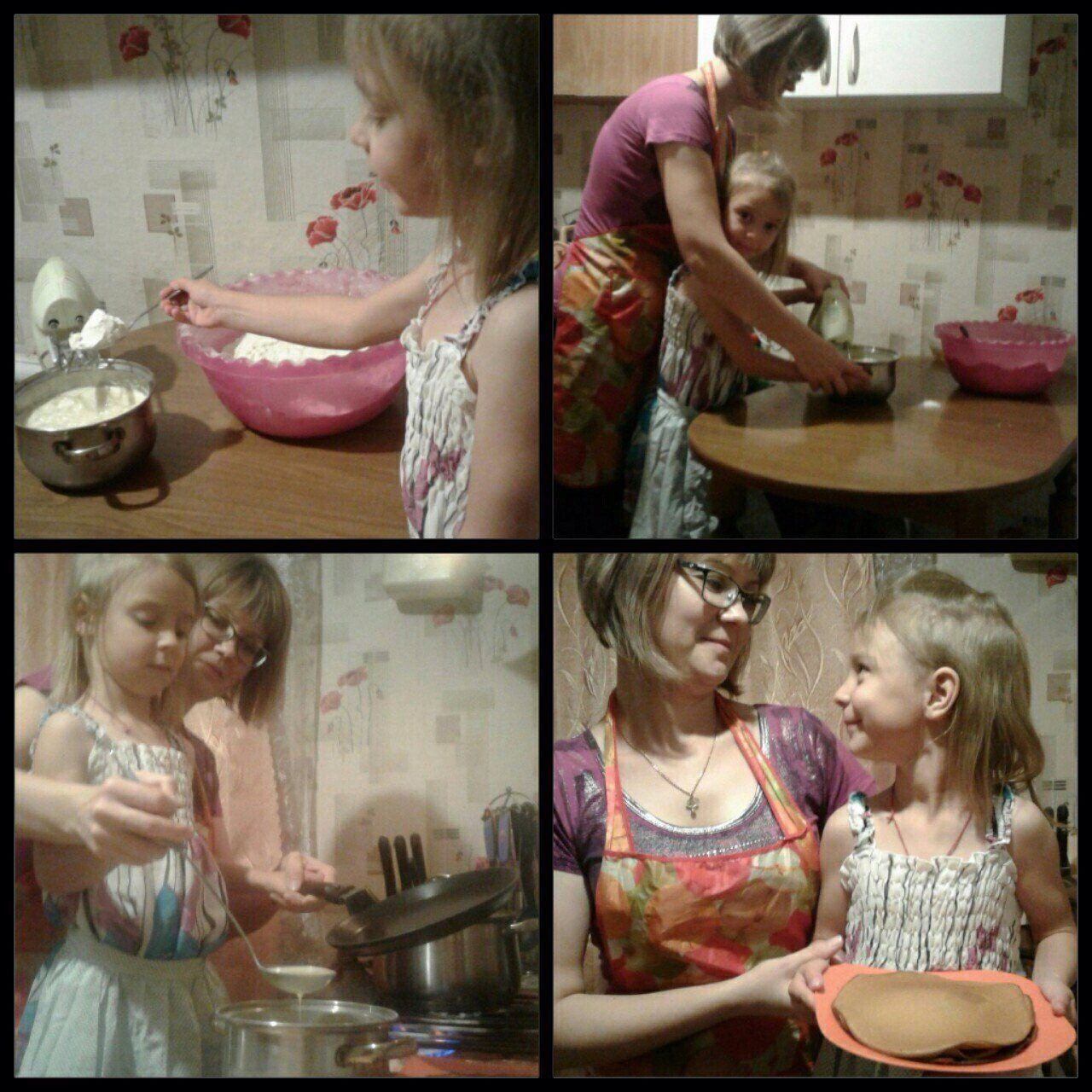 «Мамина помощница»
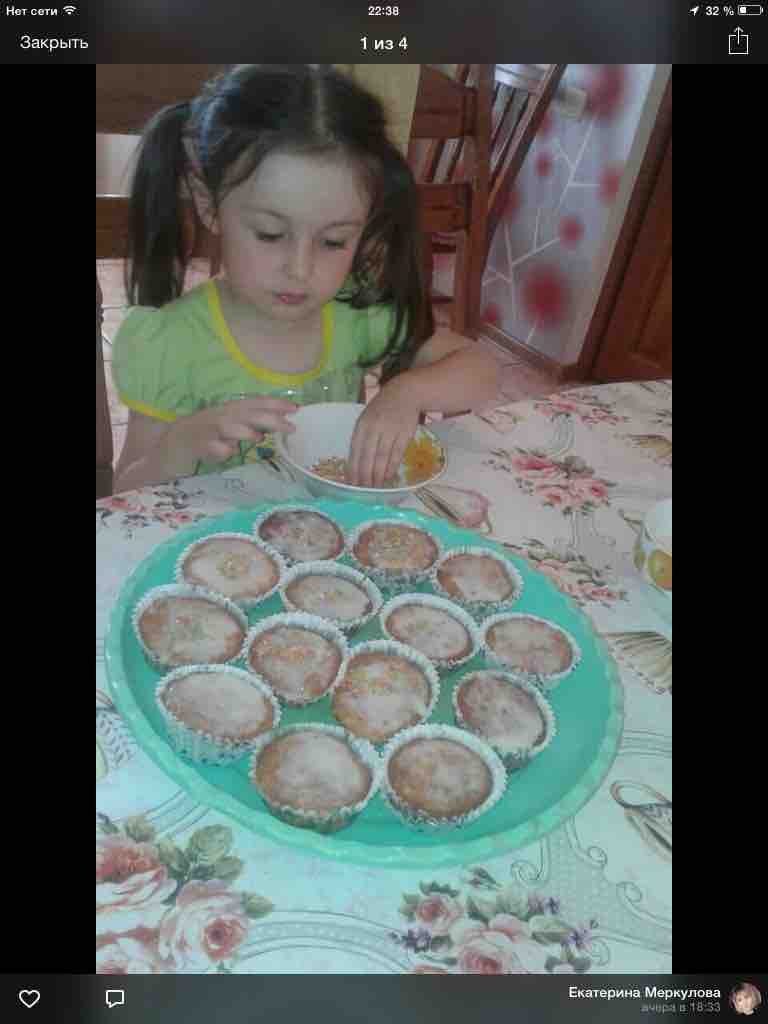 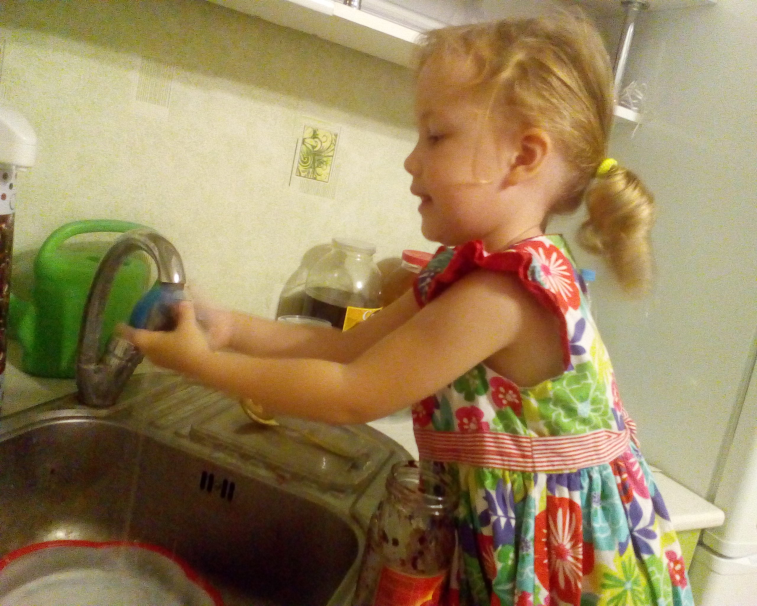